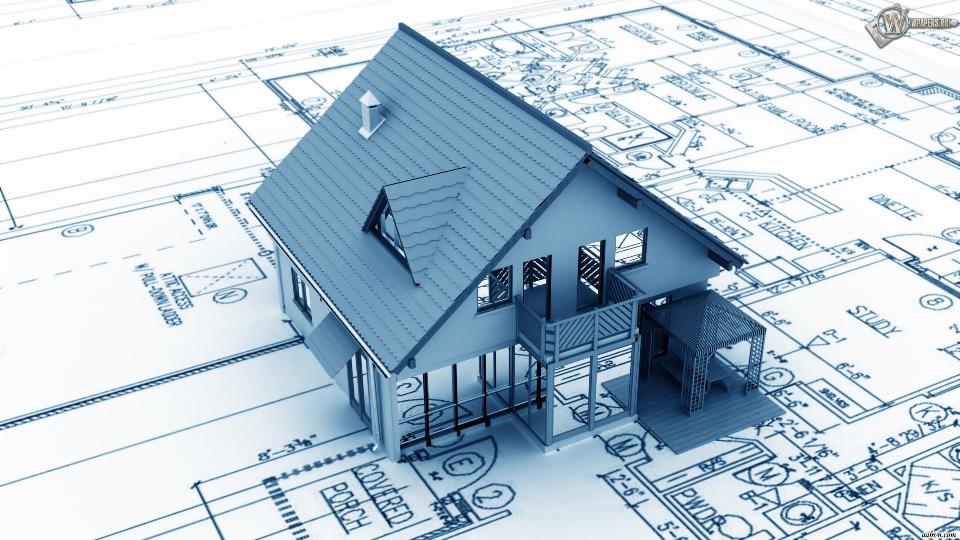 ENGINEERING DEFINITIONS
Force
Loads
Compression
Tension
Bending
Shear
Twist
Arch and Buttress
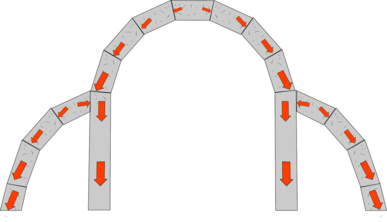 Dome
Cantilever
Truss